МАДОУ детский сад комбинированного вида № 200
Математическое  развитие детей  средствами  литературы и фольклора

Учитель-дефектолог
Сочнева Ольга Юрьевна
Первая квалификационная 
категория
Математика  универсальный и мощный метод познания
совершенствует общую культуру мышления
приучает детей логически рассуждать 
воспитывает точность  и обстоятельность высказываний 
 способствует приобретению рациональных качеств мысли и её выражения
требует воображения и интуиции
Широкие возможности для формирования математической культуры представляет ознакомление с литературными произведениями и малыми фольклорными формами
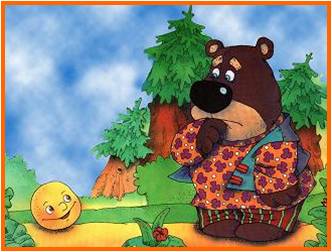 Малые фольклорные формы
-пословицы
-потешки
-прибаутки
-поговорки
-скороговорки
-считалки
-загадки
-сказки
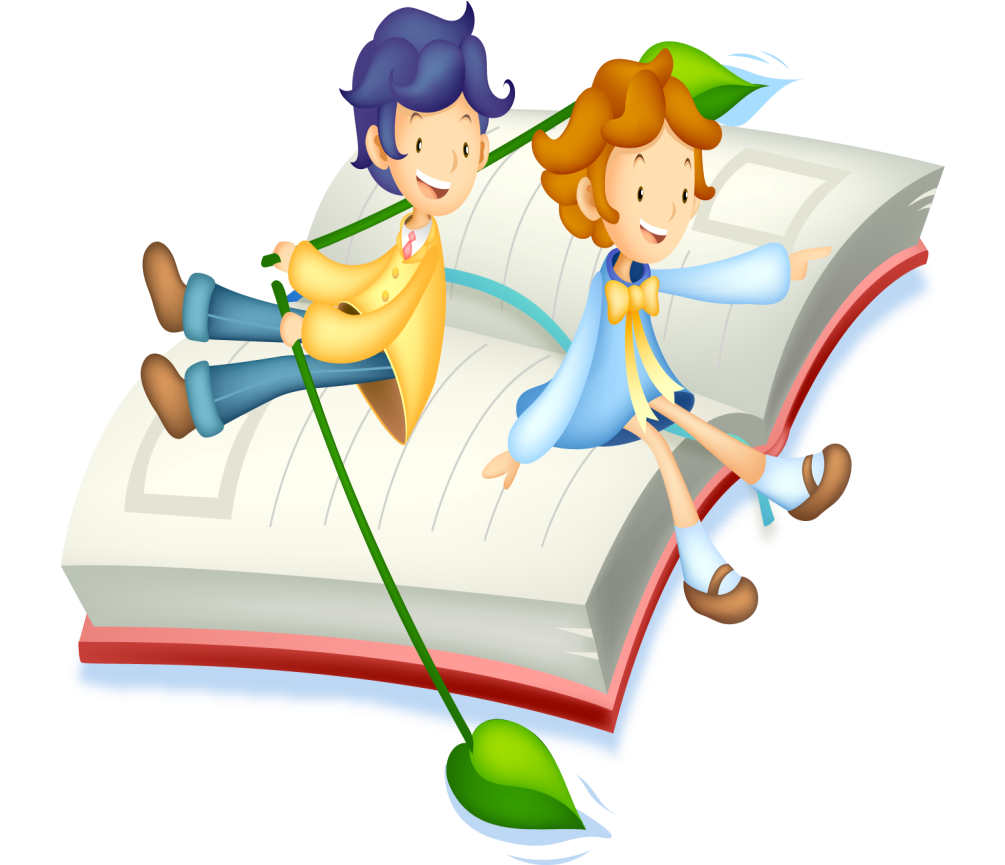 Содержательные линии математического образования
-Арифметическая и алгебраическая(«Количество и счёт)
-Геометрическая(«Величина» и «Ориентировка во времени»
-Величинная(«Форма» и «Ориентировка в пространстве»)
-Алгоритмическая(программа «Детство»)
Произведения детских писателей и малые фольклорные жанры могут широко использоваться в работе с дошкольниками
- как прием, побуждающий к приобретению знаний – при знакомстве с новым материалом (явлением, числом, понятием)
- как прием, обостряющий наблюдательность, – при закреплении определенного знания (правила) 
-как игровой (занимательный) материал, отвечающий возрастным потребностям детей дошкольного возраста
В работе по формированию ЭМП могут быть использованы загадки следующего содержания
 -связанные с понятием числа и цифры
- со сравнением множеств, величин, чисел: больше - меньше, выше - ниже, длиннее - короче, уже - шире
-с временными представлениями и понятиями: части суток,  вчера, сегодня, завтра, дни недели, месяцы, времена года
-с  пространственными представлениями
-с формой предметов, раскрывающие свойства геометрических фигур
 - особенно эффективно использование загадок на закрепление пройденного материала, где дети должны найти и показать угаданную цифру  или геометрическую фигуру
Загадывание  загадок на занятиях по математике и в повседневной жизни детей, способствует не только знакомству, закреплению, конкретизации знаний детей о числах, величинах, геометрических фигурах, но и обогащению словаря, развитию речи, логического мышления, слухового и зрительного внимания
При  формировании ЭМП используются  пословицы и  поговорки
при ознакомлении с числом
 последовательностью дней недели
временами  года
частями суток
Кроме того пословицы и поговорки будут способствовать развитию логического мышления, умению понимать скрытый смысл простых выражений, строить элементарные умозаключения
Использование  считалок
с целью закрепления умения вести счёт в прямом и обратном порядке
для формирования временных представлений
умения вести пересчет предметов, применять в повседневной жизни сформированные навыки
развивать память, зрительное и слуховое внимание
закреплять и отрабатывать математические термины, слова и обороты речи связанные с числами
Сказки и стихотворения
при ознакомлении детей с числами и цифрами
при решении арифметических задач
при формировании представлений о величине предметов
 пространственных и количественных отношений
с временными представлениями
при ознакомлении с геометрическими фигурами
Пальчиковые игры и физкультминутки
помогут усвоить понятия «право», «лево», «выше», «ниже», «ближе», «дальше», «вперёд», «назад»
способствуют развитию счёта на слух 
будут развивать мелкую и общую моторику
сформируют внимание и память
помогут усвоить  порядковый и количественный счёт
Использование русских народных и литературных сказок
Сказка «Колобок» поможет сформировать количественный и порядковый счёт, геометрические представления( круг, шар)
-На что похож колобок?(На шар.)
-Нарисуйте Колобка. Какую фигуру вы изобразили?(Круг.)
-Кто встретился колобку первым?
-Кто вторым?
-Кто третьим?
-Кто четвёртым?
-Сколько всего животных встретил колобок?
-Посчитайте животных  по порядку.
-Теперь пересчитайте  их в обратном порядке.
Воскобович
Основные принципы технологииИгра плюс сказка
 Принципом технологии "Сказочные лабиринты игры" является игровое обучение детей дошкольного возраста. Особенность ее в том, что в этой игре реально выстраивается почти весь процесс обучения ребенка. "Сказочные лабиринты игры" - это форма взаимодействия взрослого и детей через реализацию определенного сюжета (игры и сказки). При этом образовательные задачи включены в содержание игры.Дополнительную игровую мотивацию создают и методические сказки. В их сюжеты органично вплетается система вопросов, задач, упражнения, заданий. Очень удобно - взрослый читает сказку, ребенок ее слушает и по ходу сюжета отвечает на вопросы, решает задачи, выполняет задания.
Сенсомоторная развивающая среда - Фиолетовый лес
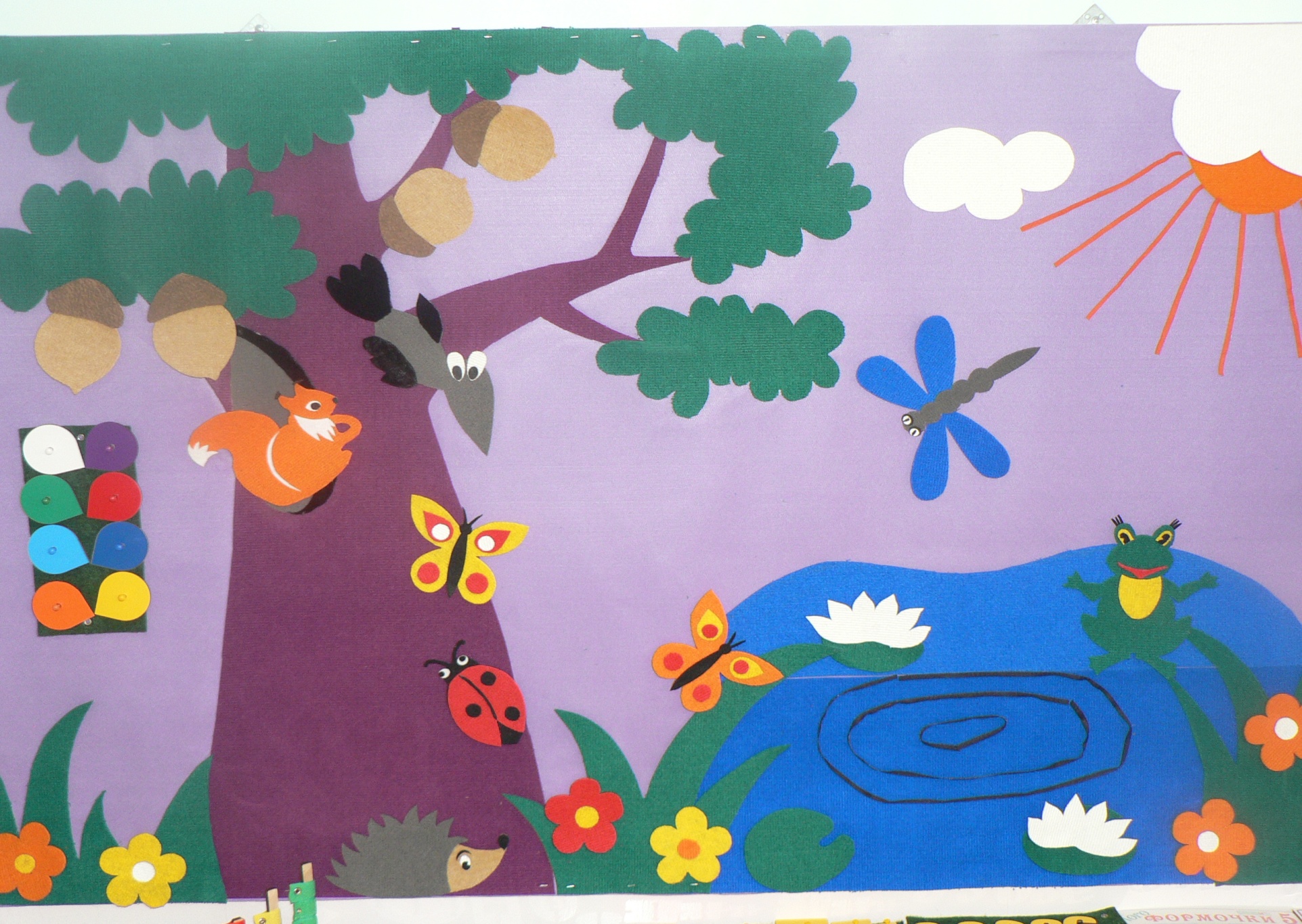 Загадки, пословицы,  поговорки, считалки, стихи и сказки могут быть использованы не только на занятиях по математике, но и в играх детей, повседневной жизни с целью закрепления пройденного материала.
 Работу  с детьми по разучиванию загадок, пословиц, поговорок, стихов математического содержания можно предложить и родителям
Таким образом, устное народное творчество и произведения детских писателей  играют существенно важную роль в обучении детей математике. Использование фольклора и литературных произведений поможет сформировать не только математические представления, но и  приобщит детей к активной умственной деятельности, умению выделять главные свойства предметов и явлений, разовьёт активность, наблюдательность, смекалку, научат делать умозаключения, строить высказывания, суждения, быстроту реакции
спасибо за внимание
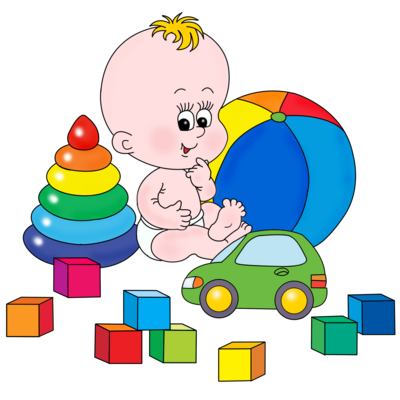